Сложение и вычитание десятичных дробей
Пусть каждый день и каждый час
Вам новое добудет.
Пусть добрым будет ум у вас,
А сердце умным будет.
С. Я. Маршак.
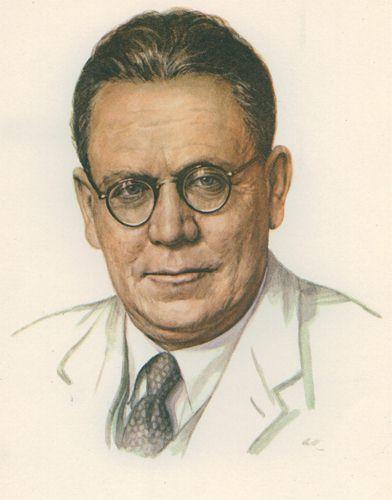 Выполнила  Столярова Л.А.
МКОУ СОШ №11
Узловского района Тульской области
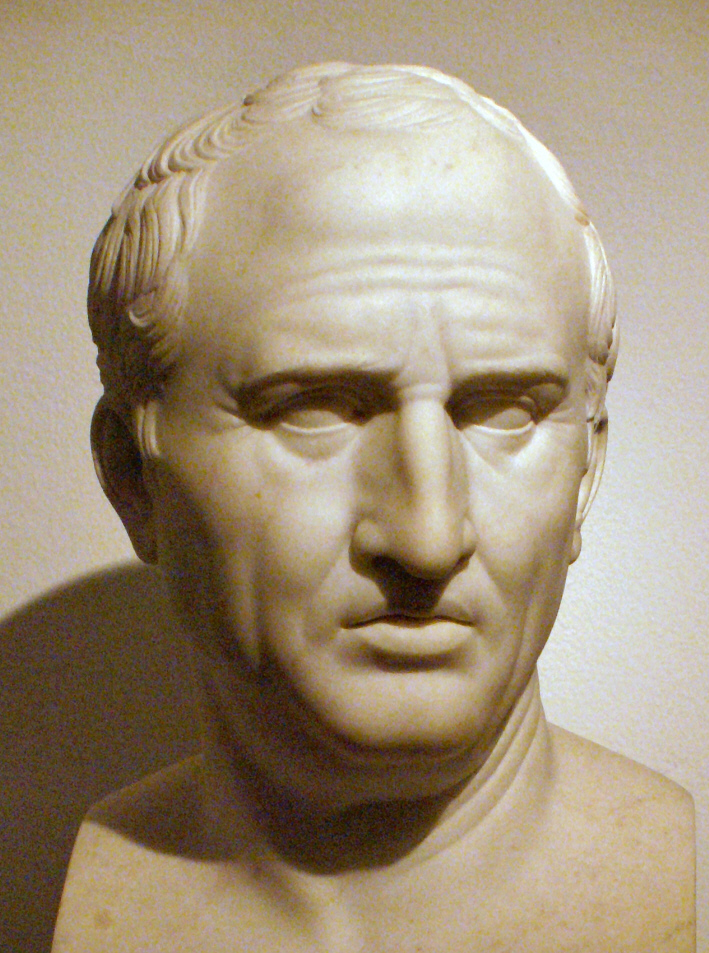 «Недостаточно овладеть премудростью,
 нужно так же уметь пользоваться ею».                                                         Цицерон Марк Туллий
(106 -43 до нашей эры)
а) 0,2 + 0,3 = 0,5      б) 5,03+0,04=5,07     в) 0,81+1=0,82         г) 0,37-0,21=0,16       д) 1,12-0,4=1,08е) 0,1+0,01=0,11      ж) 0,76+0,2=0,78      з) 5+3,8+1,2=9,1        и)0,8+0,7+0,2=0,17     к) 3,5-2=3,3
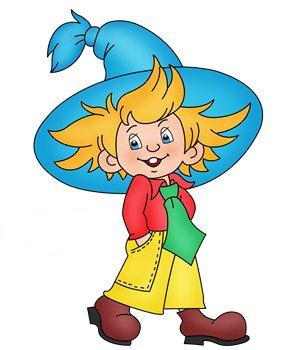 В нашей стране водится много бобров. Бобр – крупный грызун, ведет полуводный образ жизни, обитает по лесным рекам, сооружает из ветвей и ила домики, поперек реки делает плотины длиной 5-6 метров.
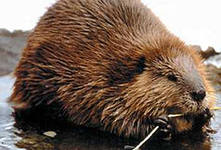 а)  вычислите массу бобра
11,8252 + (19 - (3,2005 - (2,906 - 0,5307)))
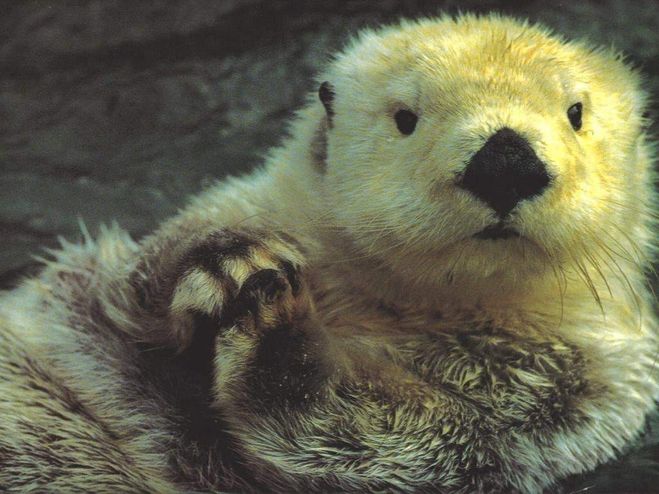 3,2005
2,3753
0,8252
2,9060
0,5307
2,3753
19,000
  0,8252
18,1748
11,8252
18,1748
30,0000
Масса бобра 30 кг.
б)  найдите длину тела бобра в дециметрах. Для этого решите уравнения и вычислите сумму получившихся корней:
Х + 11,4 = 15,83            
28,4 – Х = 24,93          
 Х - (3,2 - 2,1) =1,3 
Выразите длину тела бобра в метрах.
28,4 – Х = 24,93
Х = 28,4 – 24,93
Х = 3,47
Х + 11,4 = 15,83
Х = 15,83 – 11,4
Х = 4, 43
Х – (3,2 – 2,1) = 1,3
Х – 1,1 = 1,3
Х = 1,3+1,1
Х = 2,4
Длина тела бобра 4,43 + 3,47 + 2,4 = 10,3 дм 10,3дм = 1,03 м
в) Узнайте среднюю продолжительность жизни бобра (в годах):
- 4 =
: 4 =
12,36 + 25,64 =
- 7,4 =
+ 73,4 =
Средняя продолжительность жизни бобра 
25 лет.
26,6
100
25
30,6
- 4 =
: 4 =
30,6
12,36 + 25,64 =
38
38
- 7,4 =
26,6
100
+ 73,4 =
В сказке «Двенадцать месяцев» С.Я. Маршак напоминает нам о том, какое важное  значение в русском языке имеет запятая. Смысл предложения может резко измениться, если поставить ее неправильно. В математике запятая также играет очень большую роль: от положения запятой зависит верность или неверность равенства.
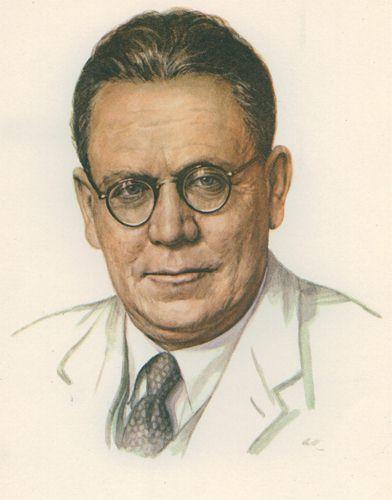 «Казнить нельзя помиловать».
№3 Клоун придумал несколько примеров на сложение, и вычитание десятичных дробей, а чтобы было смешно, стер в них запятые. Вот какие забавные равенства получились:а)32+18=5       б) 3+108=408    в) 42+17=212    г) 736-336=4     д) 63-27=603      е) 57- 4=17Поставьте запятые в нужные места.
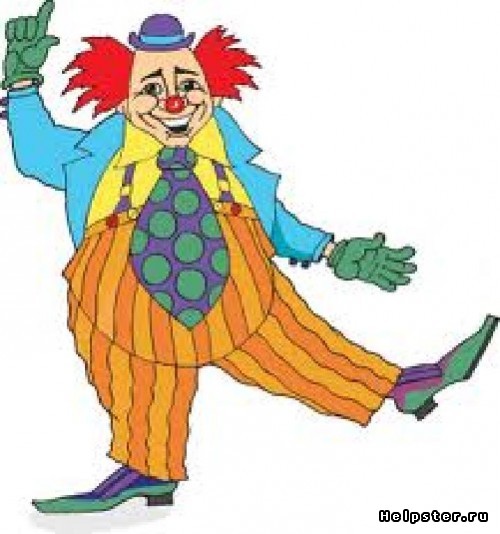 а)3,2+1,8=5       б) 3+1,08=4,08    в) 4,2+17=21,2    г) 7,36-3,36=4     д) 63-2,7=60,3      е) 5,7-4=1,7
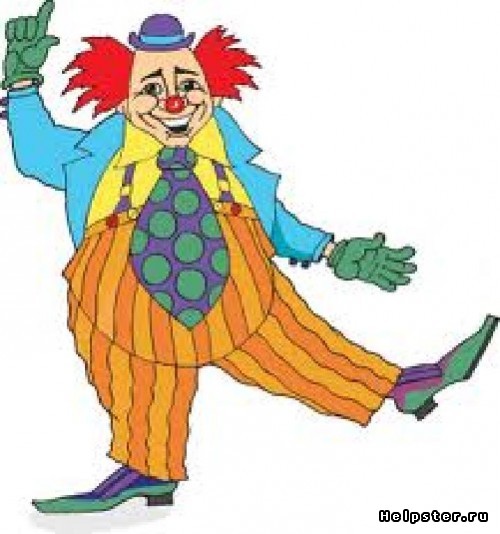 Инструкция1. Собственная скорость - это скорость катера или другого средства передвижения в неподвижной воде. Обозначьте ее - V собств.Вода в реке находится в движении. Значит, она имеет свою скорость, которая называется скоростью течения (V теч.)Скорость катера по течению реки обозначьте - V по теч., а скорость против течения - V пр. теч.2. Теперь запомните формулы, необходимые для решения задач на движение:V пр. теч.= V собств. - V теч.V по теч.= V собств. + V теч.3. Из этих формул можно сделать следующие выводы:если катер движется против течения реки, то V собств. = V пр. теч. + V теч.;если катер движется по течению, то V собств. = V по теч. - V теч.
катер
течение реки
течение реки
катер
№1268(а)
(Х – 18,2) + 3,8 = 15,6
 Х – 18,2 = 15,6 – 3,8
Х – 18,2  = 11,8
 Х = 11,8 + 18,2
Х = 30
№1268(в)
16,5 – (t + 3,4) = 4,9
  t + 3,4 = 16,5 – 4,9
   t + 3,4 = 11,6
   t = 11,6 – 3,4
    t = 8,2
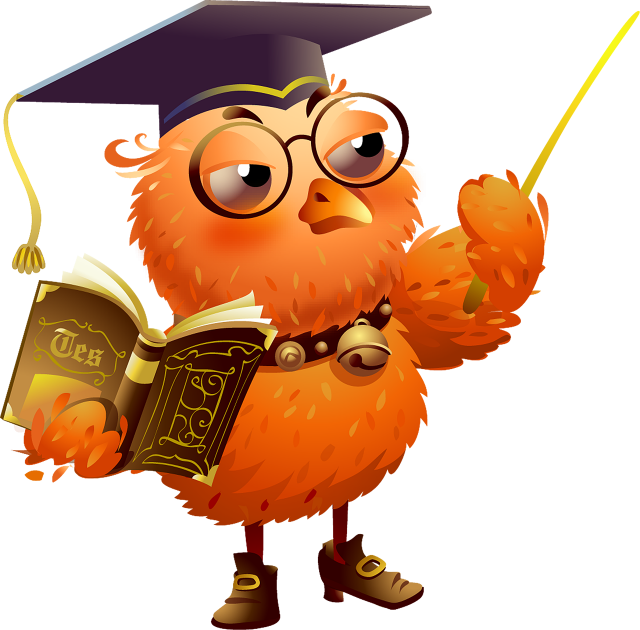 1 вариант
№1
1) 58,7    2) 504,0    3) 456,1
    49,0         47,9            9,7
      9,7       456,1        465,8
№2
1)1,84
    0,55
    0,03
    2,42 (т)- поглотила сосна
2)2,42
    1,42
    1,00 (т)
Ответ: масса сосны увеличилась 
на 1 тонну.
2 вариант
№ 1
1)37,0    2) 17,654      3)3,554  
   22,9         14,100          0,345
   14,1          3,554          3,899
№2
1) 11,022 
      2,594
      8,428 (км) – глубина Атлантического океана.
2) 8,428
     0,978
      7,450 (км)-глубина Индийского океана.
3) 7,450
    2,001
    5,449 (км)
Ответ: глубина Северного Ледовитого океана
    5,449 км.
Задание на дом: №1262, 1238(д, е), 1229(а, г). Дополнительно № 1253(1)Шкала для выставления отметки:                  5 -9 б.      - «3»               10 - 13 б. - «4»               14 - 15 б. - «5»
Спасибо за урок!